European Grid Infrastructure
EGI Science Gateway technologies for CTA
Preliminary analysis
Gergely Sipos
EGI.eu
Technical Outreach Manager
gergely.sipos@egi.eu
CTA Technology Study Virtual Team ProjectTeleconference 10/06/2013
Anatomy of an EGI science gateway
Science gateway (framework)
Authentiation
&
Authorization
App. porting tools
Scientific applications
Administrator
Power User
Basic User
App. 2
...
App. 1
Local data (logs, authz, tmp, cache,...)
Job / service management engine
Data transfer engine
Batch computing + storage
Service hosting + storage
EGI Grid                         EGI Federated Cloud
2
Envisaged CTA science gateway
CTA Scientific Analysis System
CTAobstervatory
CTA data abstraction system
CTA Science Gateway
Data
Users
Computation & data
Local (and federated?) resources of CTA members
NGI resources (in EGI)
[Speaker Notes: Does CTA expect to have one gateway, or a number of gateways? (e.g. each specialised to different countries/regions or to different applications, Monte Carlo algorithms)There should be one technology solution, but where it should be installed and how many instances should be installed is still unknown. Having one solution would simplify maintenance. This single technical solution could be an integration from multiple sources, it can for example include Polish, Italian, ... contributions. 

Do CTA member institutes want to federate sites (clusters, storages) into EGI, or do they want to rely entirely on resources already provided by the NGIs? - It will be probably a mixture of EGI resources by the NGIs, and CTA resources (accessed as federated resources or as ‘local resources’ by the portal) These details are still not known, so the portal should be flexible. 
Did CTA already do any design for the CTA data abstraction system? 
	- No. Data models, data representations are still need to be discussed and agreed on within CTA.]
CTA users and SSO authentication
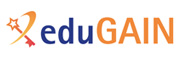 Home organisations
User identity (authentication)
Group/projectmembership and other metadata
Users:
Guest observer
Priviliged user   (incl. principal investigators,     archive managers, etc.)
Archive user
CTA LDAP(or other registry)
CTA Science Gateway
Web SSO
Identity for the ‘homeless users’
Local accounts in the science gateway
Approved by the CTA Observatory
[Speaker Notes: Where is the LDAP server and who maintains the content? What information is stored in the LDAP about the users?- LDAP is currently provided as a temporary system by the CTA Support Team (3 persons). It stores information mainly about people’s group membership (membership in CTA subprojects).- This LDAP is not considered as a solution for the long term. During the teleconference participants agreed to suggest the following to CTA:
	- Use eduGAIN for every user authentication wherever possible 
	- Homeless accounts should be provided for those users whose institutes are not federated, but only until the federation isn’t completed. - LDAP or possibly other solutions (e.g. Grouper, ...) should be used to store additional attributes about users (e.g. to flag that someone is priviledged, in which project the user is involved in, etc)
	
2. The Requirements document also mentions ‘CTA internal users’ and ‘CTA grid users’ (pp 6). I see these only as another way of user categorisation. I.e. Some of the users will be internal. Some of the (priviledged) users will be grid users. So why are these mentioned in the Requirement document?]
What the users’ see
CTAobstervatory
CTA Science Gateway
Is entitled to access
Archived data sets
Is entitled to use
Applications
CTA Observatory performance inspectors
Observation oriented
Scientific:
Related to observatory access requests (forms, reviews, evaluations)
Analysis tools (Monte Carlo pipelines & pipeline builders)
Monte Carlo simulation results
Is entitled to access
Forums, helpdesk, support materials (manuals & FAQ), resource discovery service
[Speaker Notes: Where are / will be the Archived data sets stored? On storage sites provided by the NGIs? - Most of the data is restricted to members of the CTA collaboration, that is why these will be very likely to be stored in the CTA centres. Open data could be stored and made available publicly on NGI sites.  Could the VT add recommendations towards this direction into its final report? 
Are some of the the embedded applications already available? If so, where can we find more information about them? (Are they binaries, web services, ...?) Could we identify one or more CTA scientific data analysis pipelines?- MC simulation applications already exist, and are integrated into the Polish prototype. - There are event reconstruction tools as external tools under development. 
	These will be presented on the Webinar workshop.

3. UR-SG-0040 mentions ‘minimal Data Management Monitoring applications’. To which application category do these belong? The scientific analysis tools? (category 3.2 on the slide)- Could be in the second (observation oriented)
4. UR-SG-0630 refers to a ‘predefined Science Gateway software policy’. What is this? What topics will it cover, who will write it?- It will have to be defined later by the CTA collaboration. It will describe how someone can define a new application in the SG.]
User authentication on the grid
Import certificate proxy
CTAScience Gateway
Certificate store
X509 personal certificate
Poweruser
European Grid Infrastructure
Run user’s own binaries & pipelines
X509 robot certificate
Run pre-defined and validated binaries & pipelines
Basicuser
Prepared by expert users
[Speaker Notes: Is this distinction of expert and basic users acceptable in a CTA science gateway? I.e. Power users would define new Monte Carlo simulation pipelines; Basic users would run pre-defined Monte Carlo code with custom parameters and data.  (This relates to UR-SSO-0030)
	- Yes it is ok.]
Thank you
gergely.sipos@egi.eu
7